ОдеждаОбувьГоловные уборы
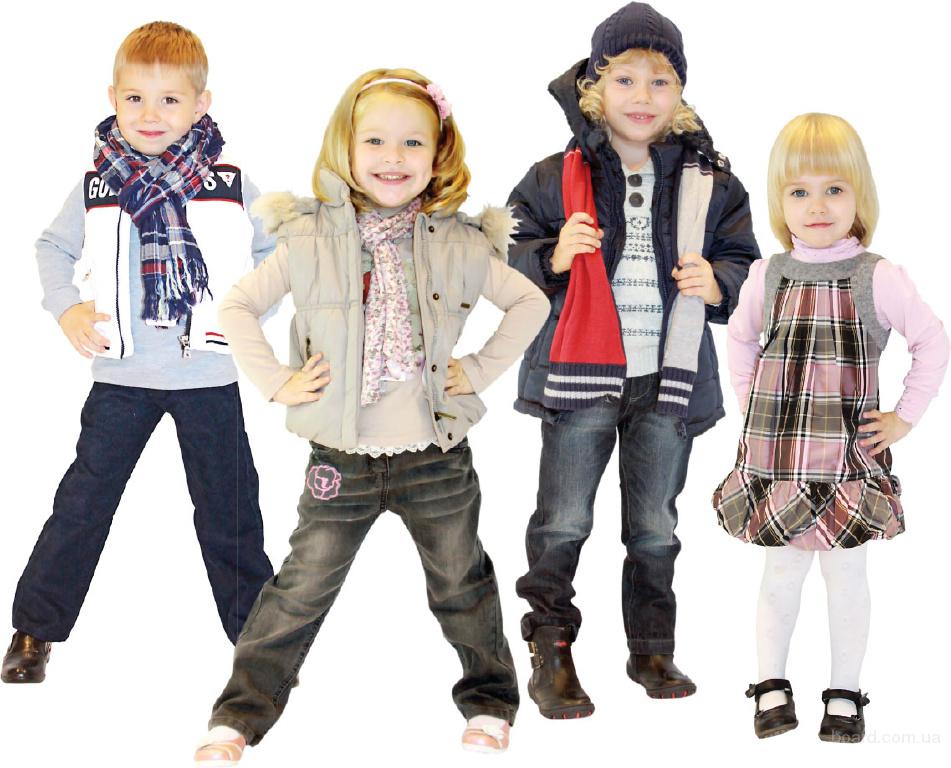 Подготовила: Соларева Г. И.
МБДОУ №55 «Хрусталик» г. Керчь
Одежда
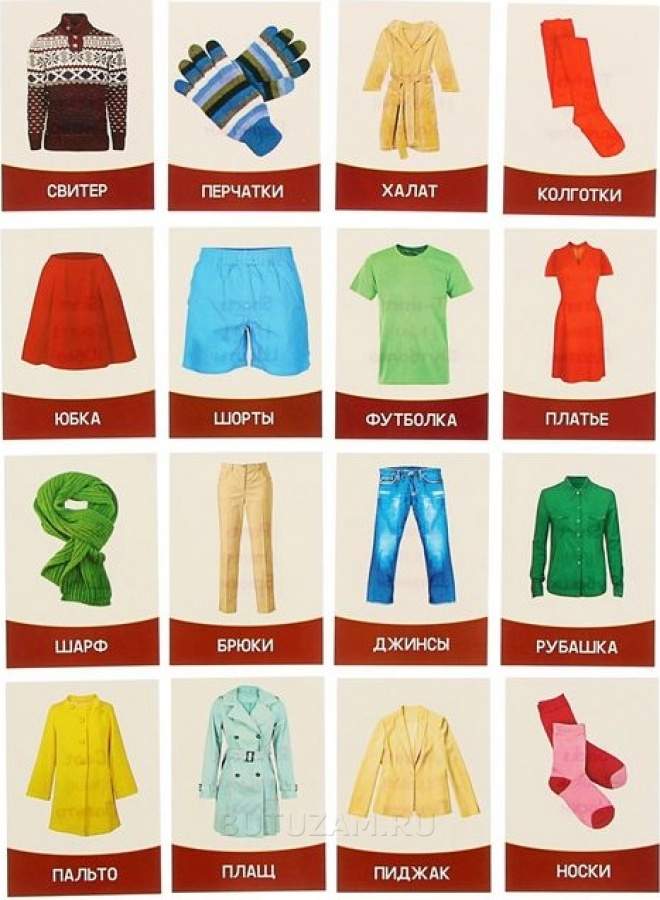 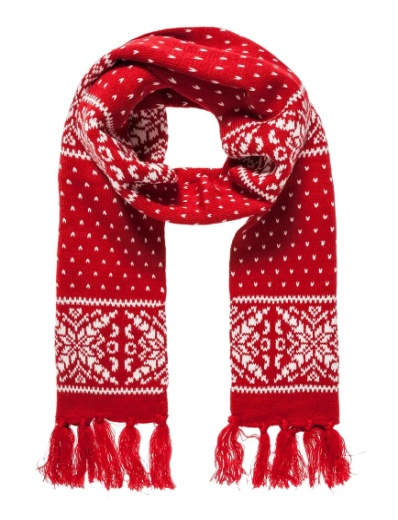 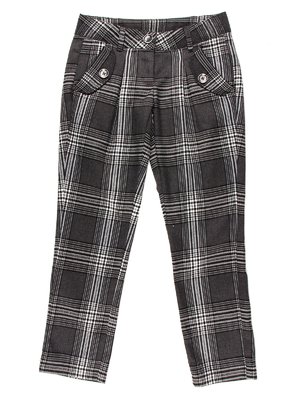 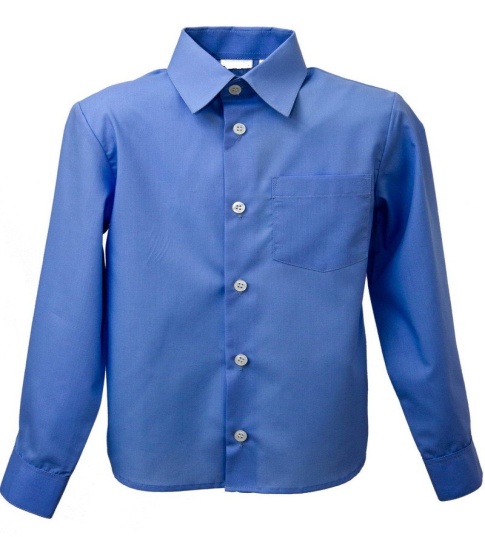 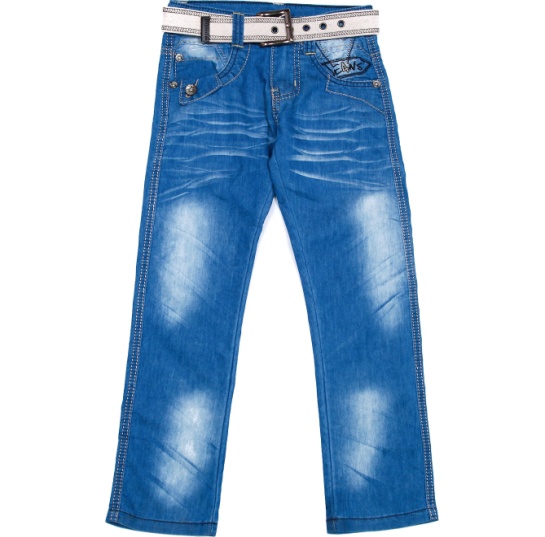 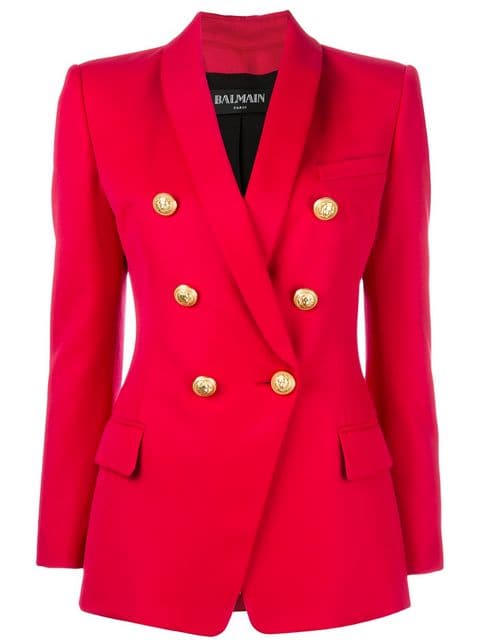 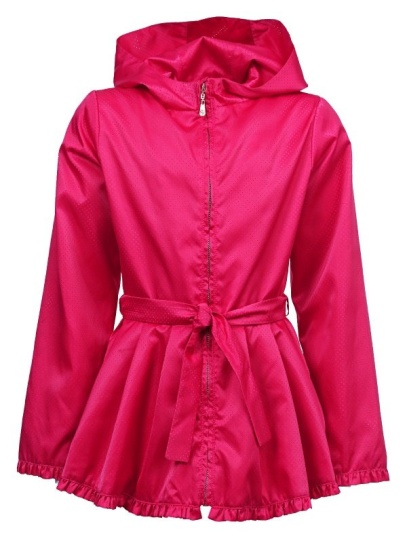 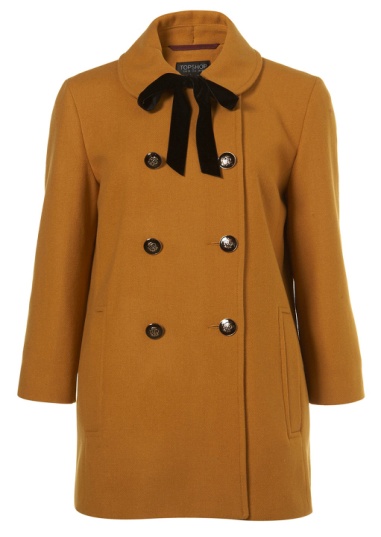 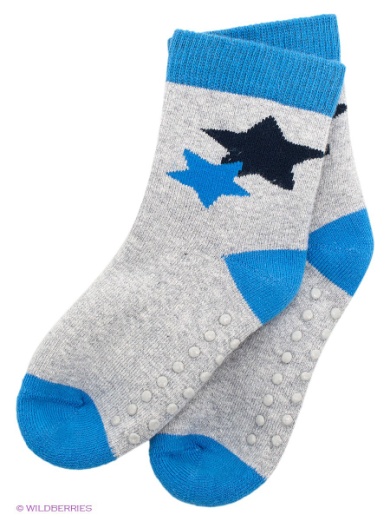 Одежда
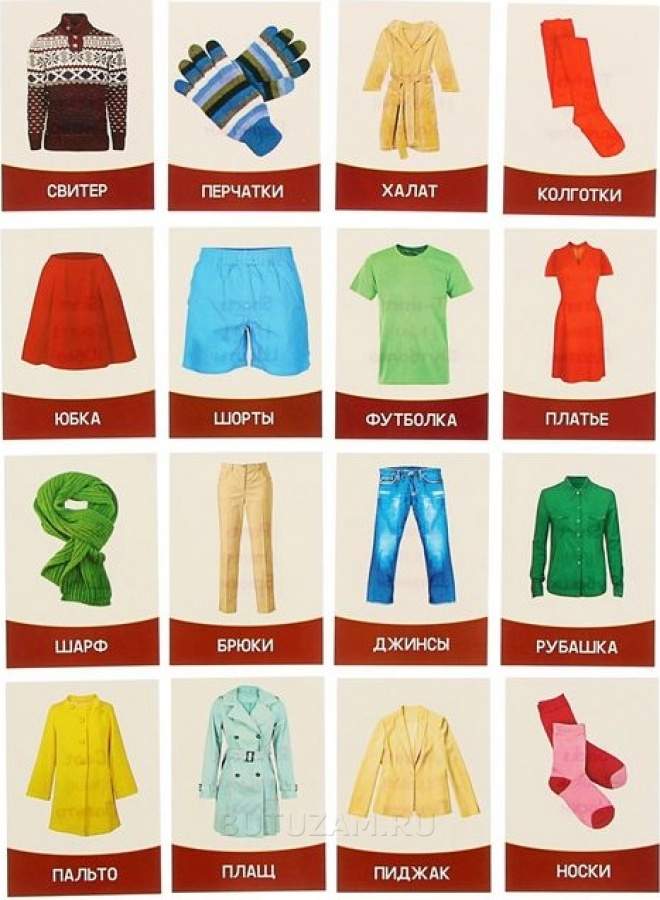 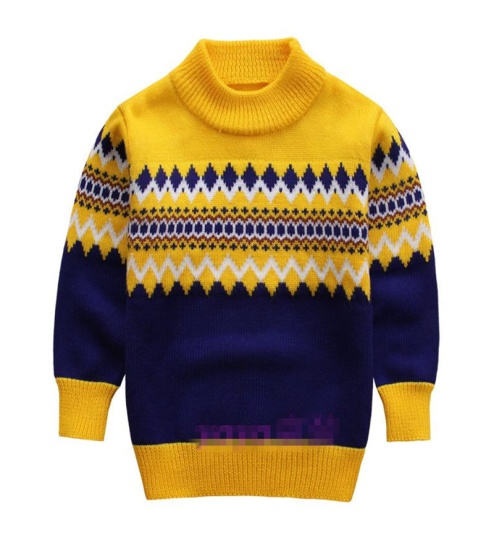 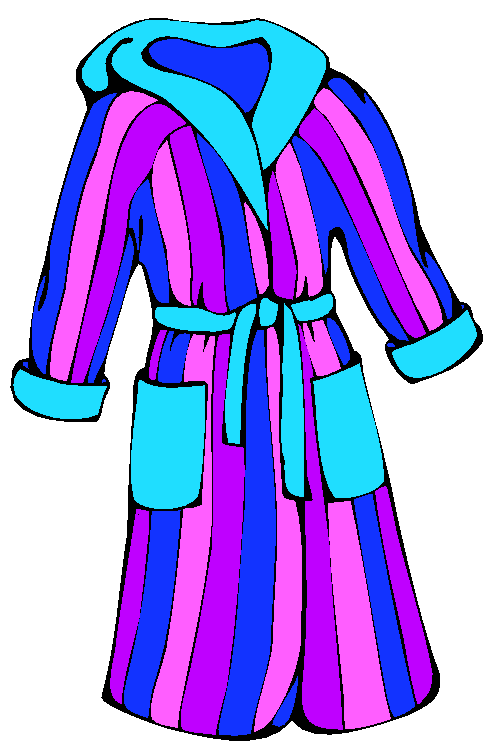 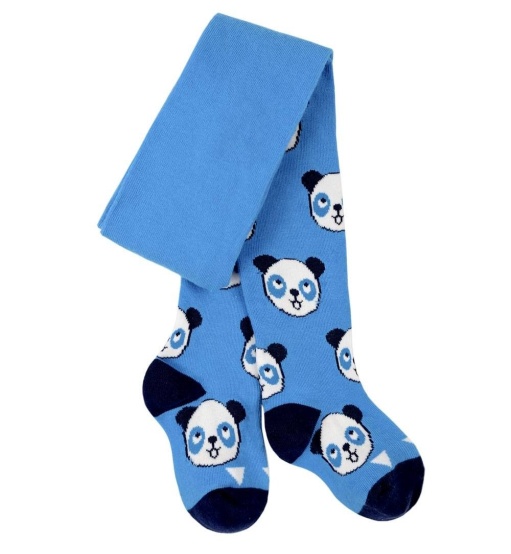 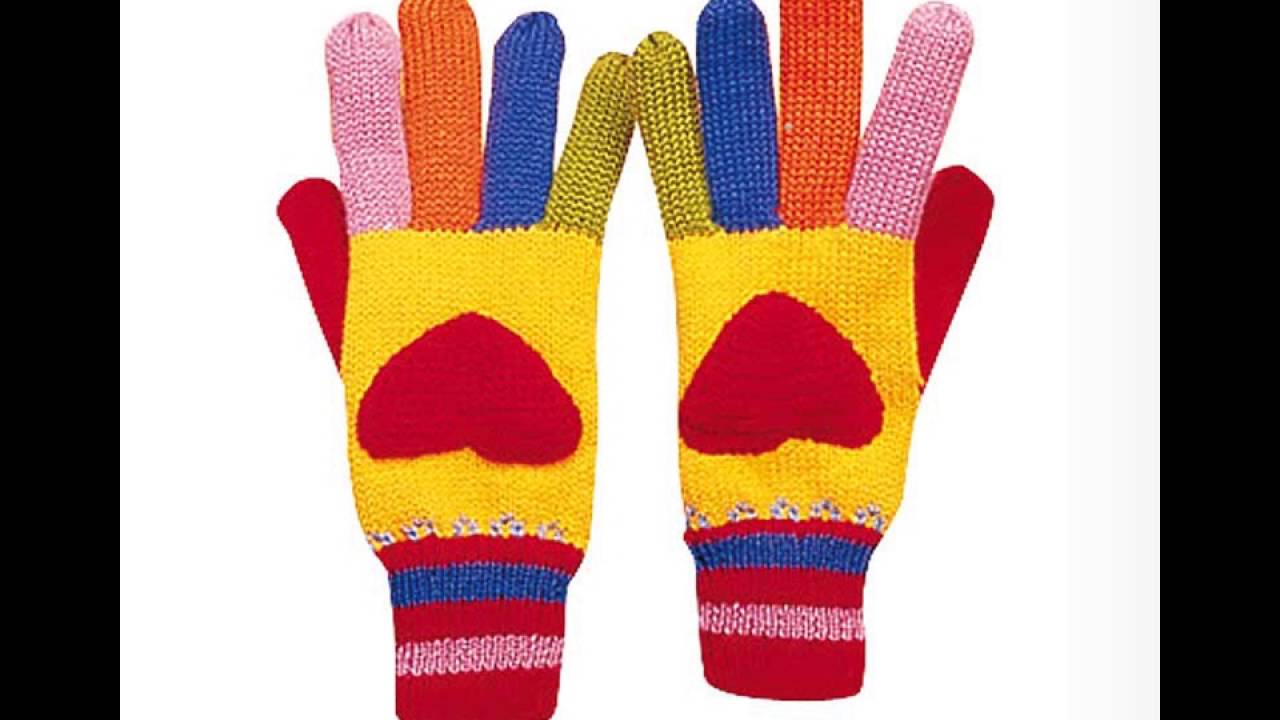 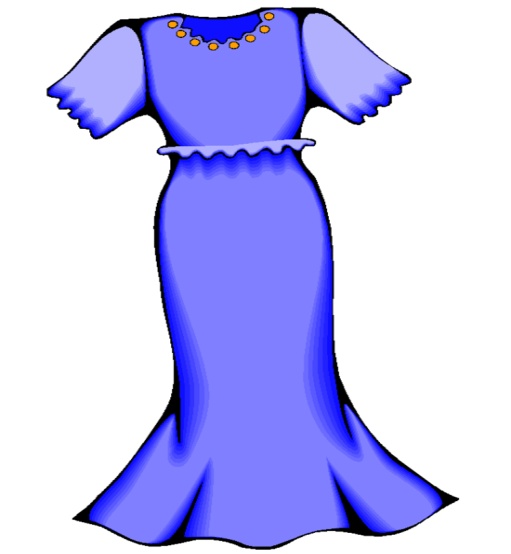 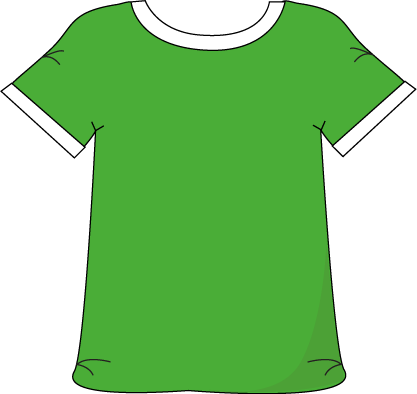 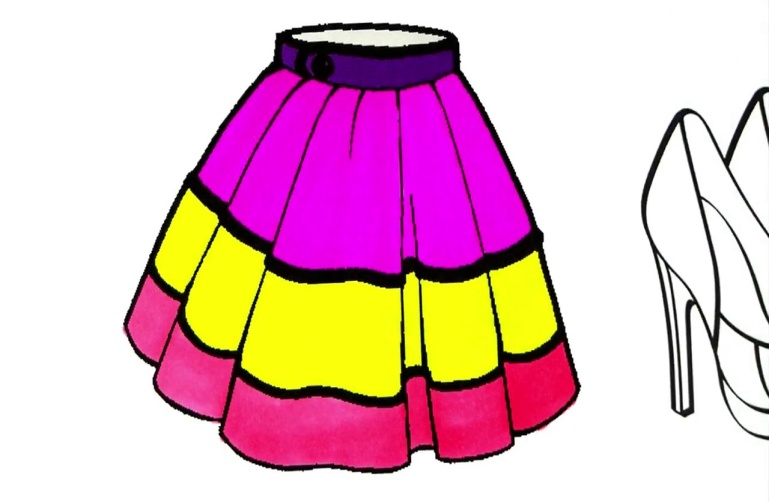 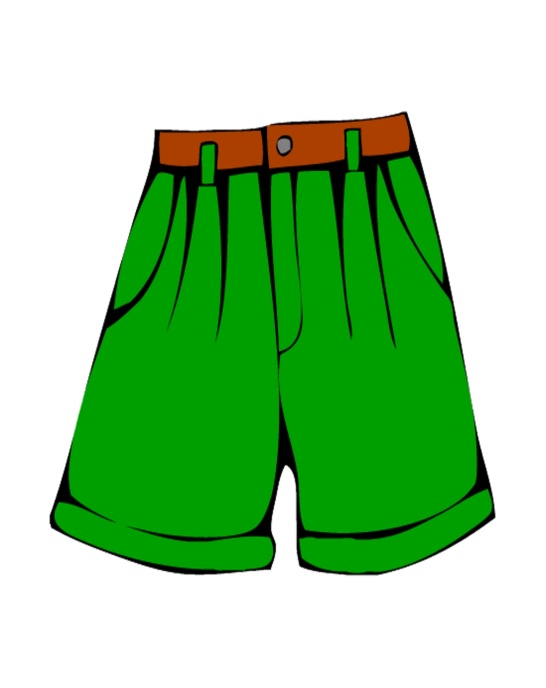 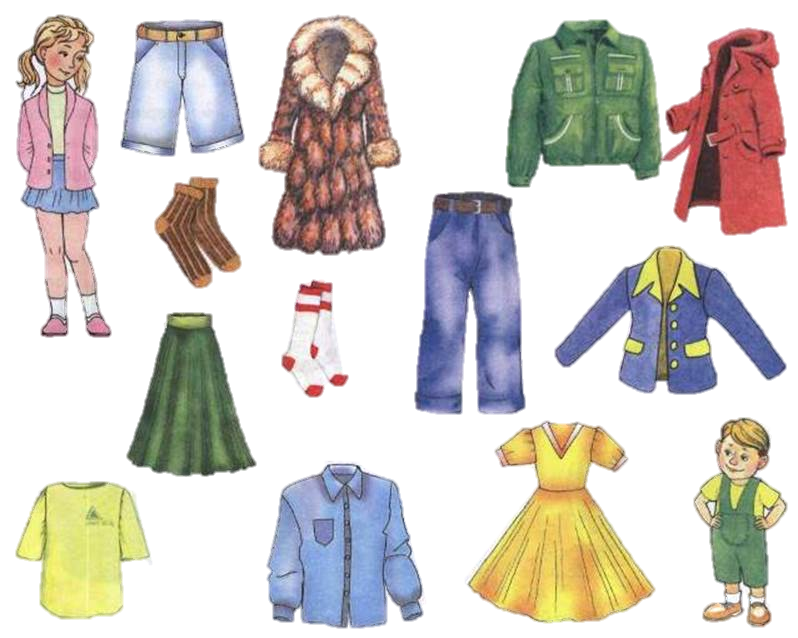 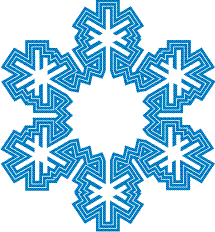 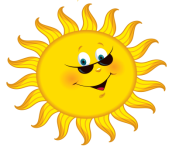 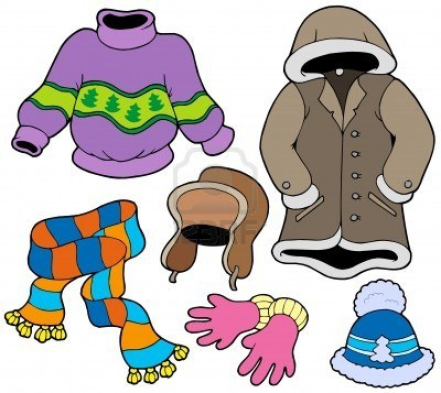 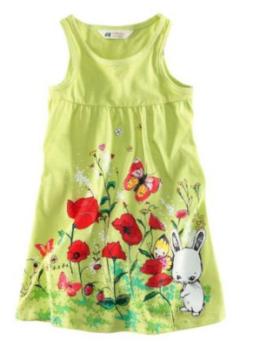 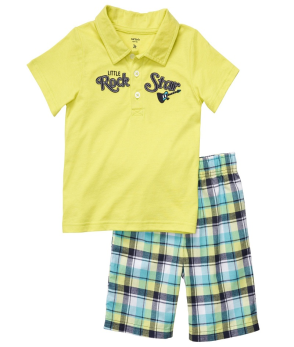 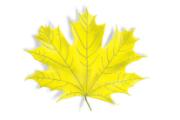 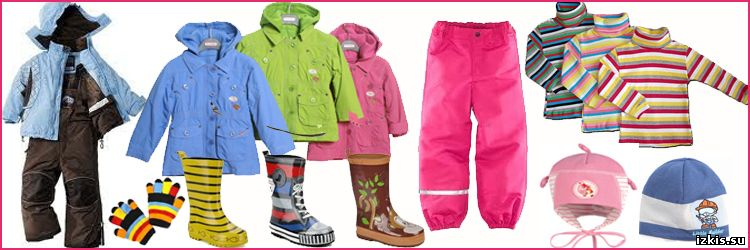 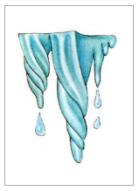 Магазин «Одежды»
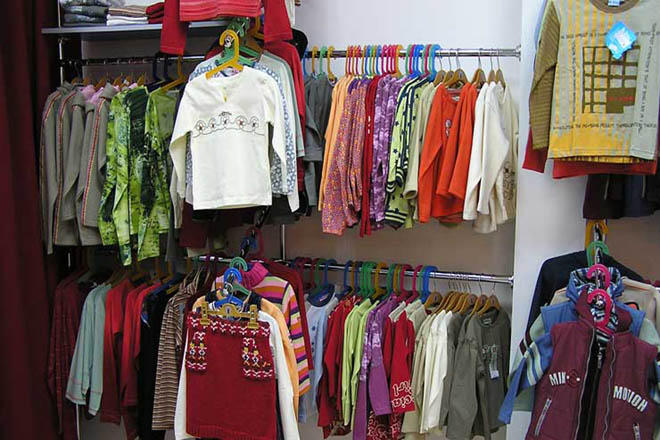 Обувь
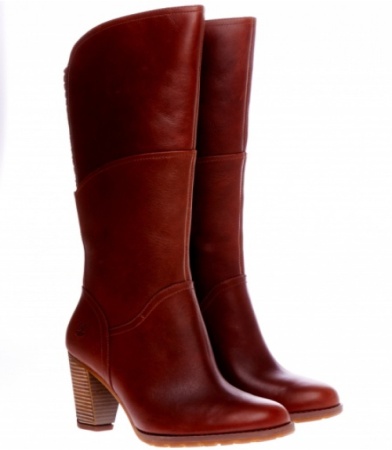 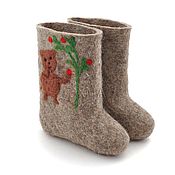 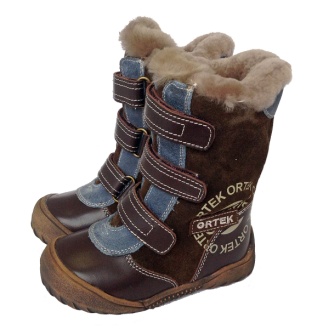 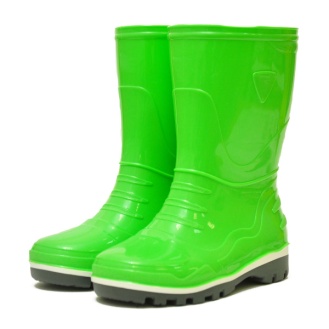 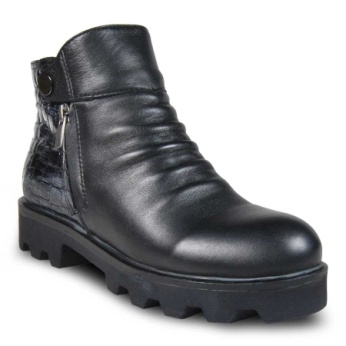 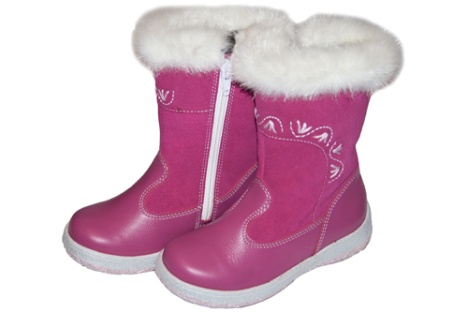 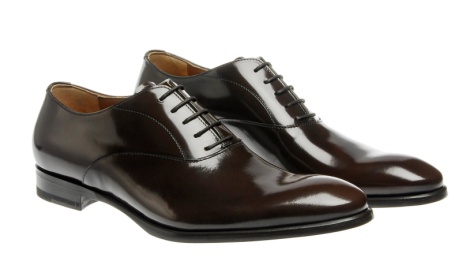 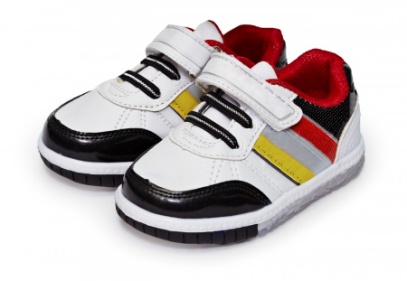 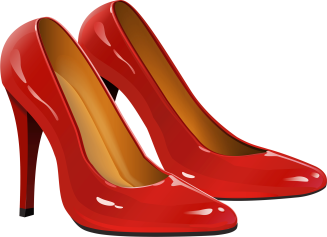 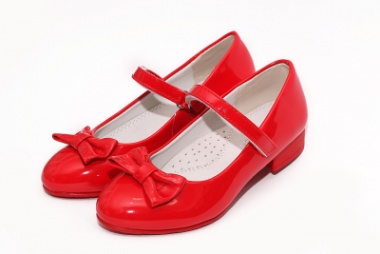 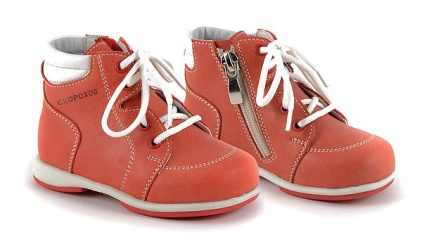 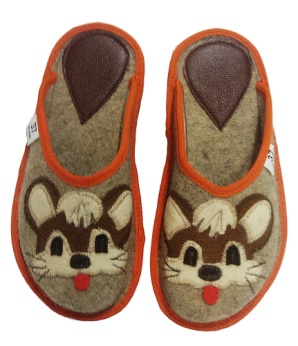 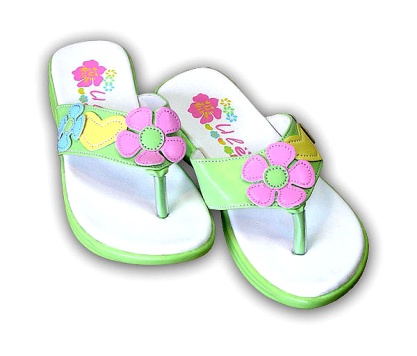 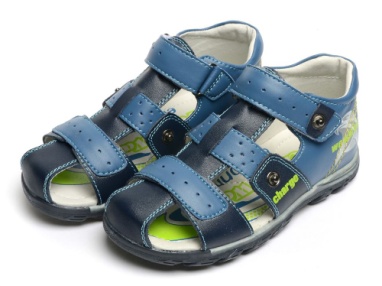 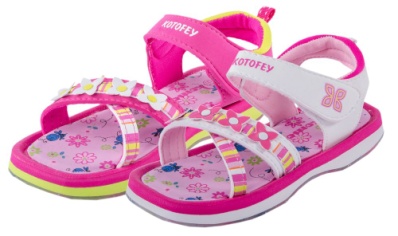 Магазин «Обуви»
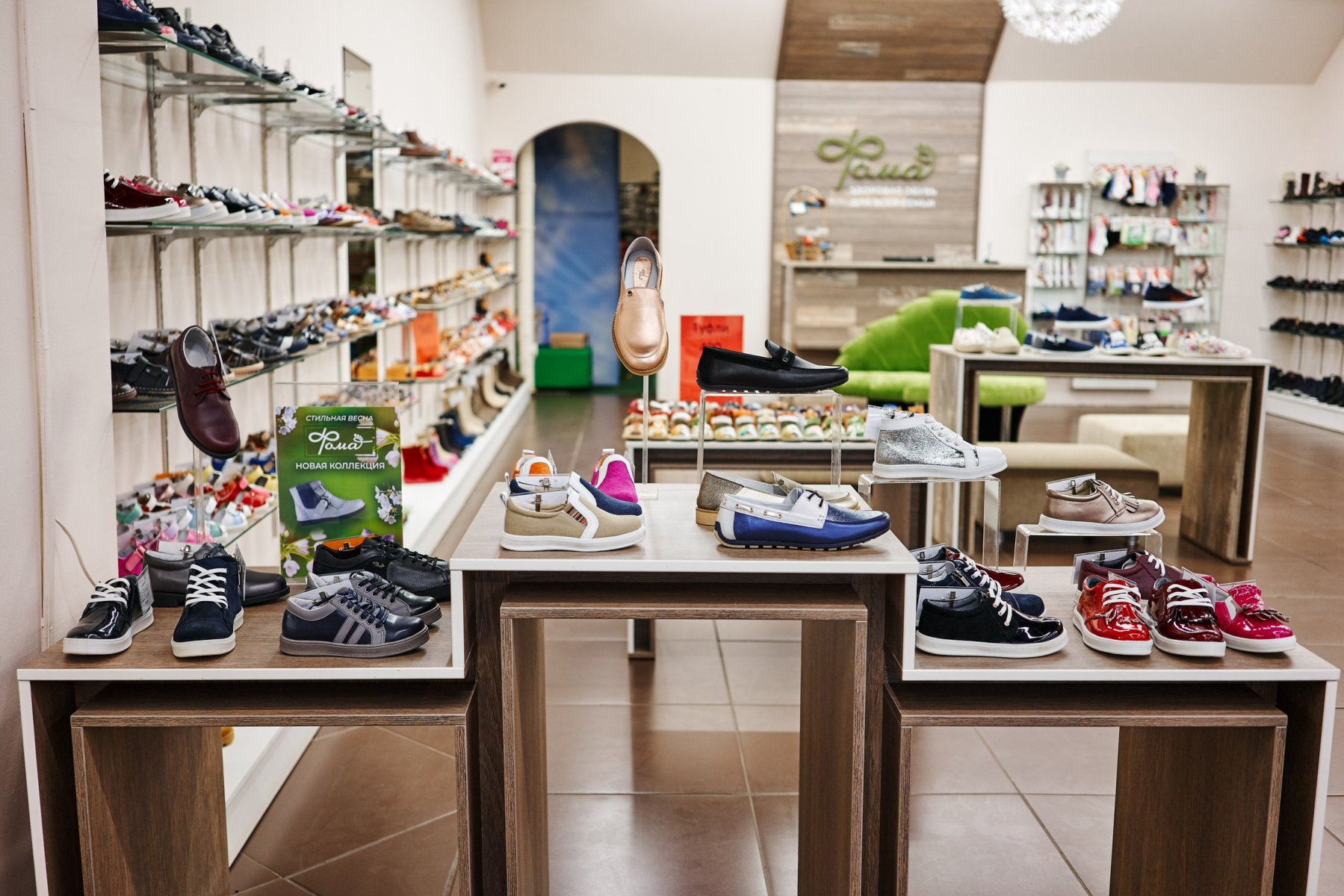 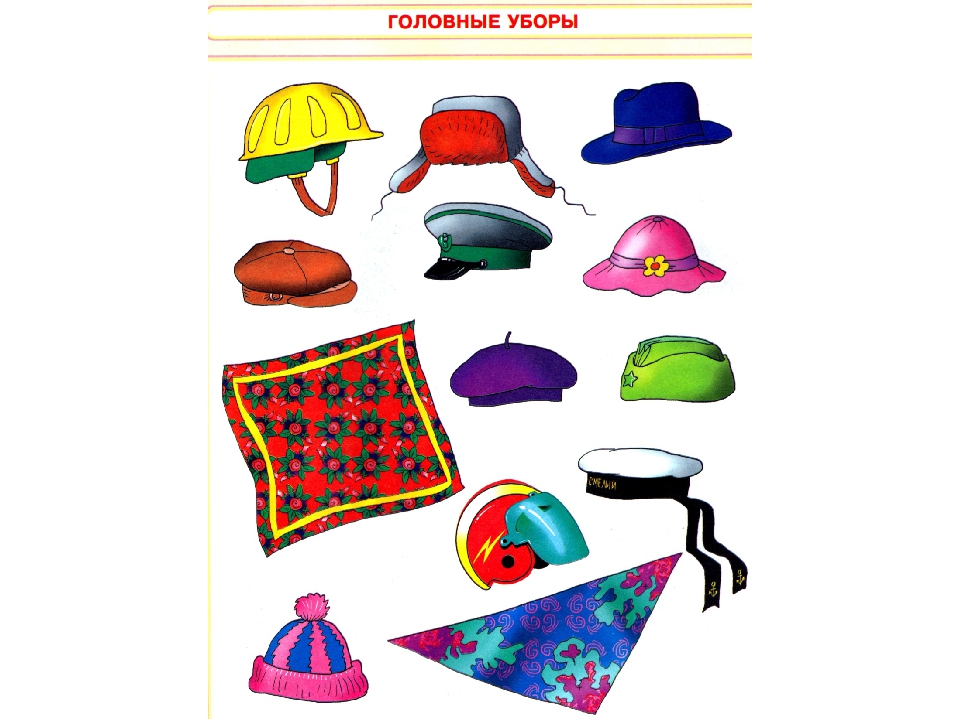 ГОЛОВНЫЕУБОРЫ
Магазин «Головные уборы»
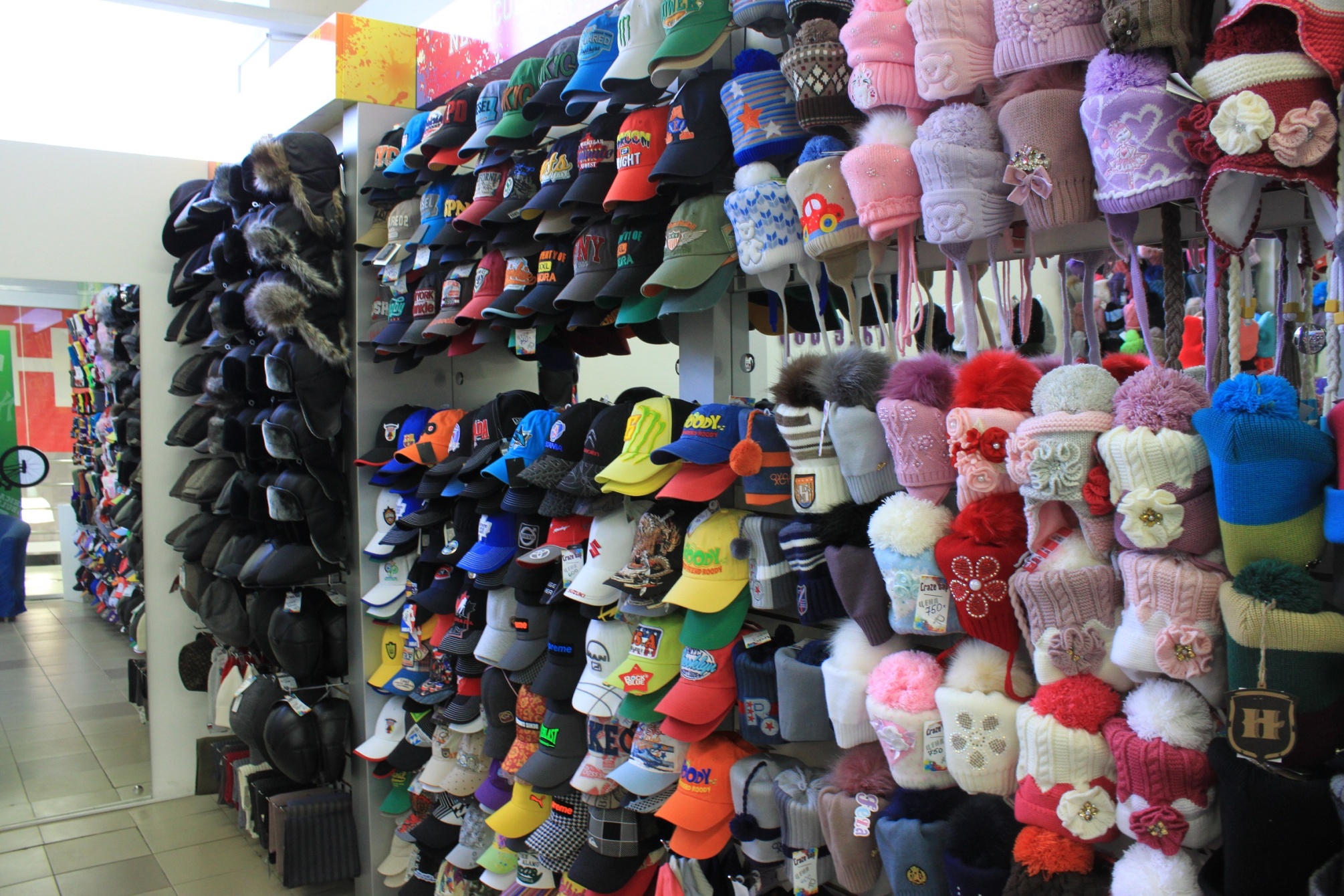 Четвертый лишний
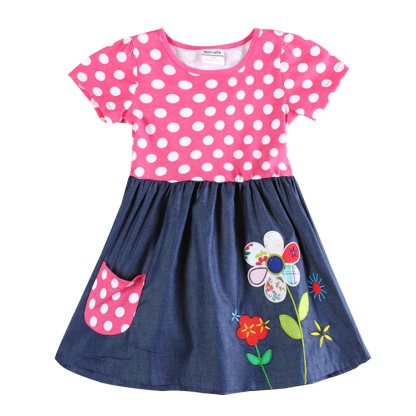 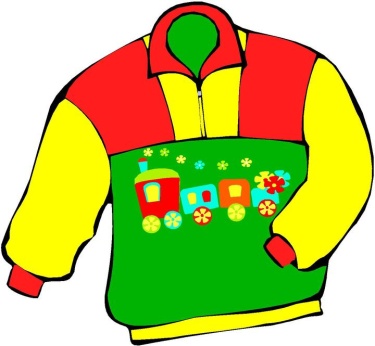 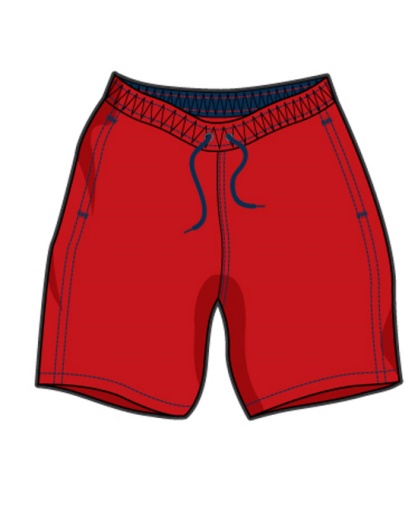 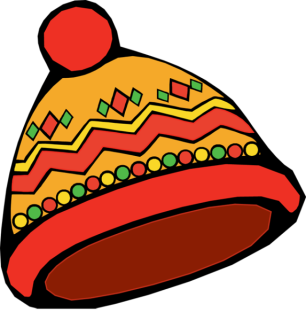 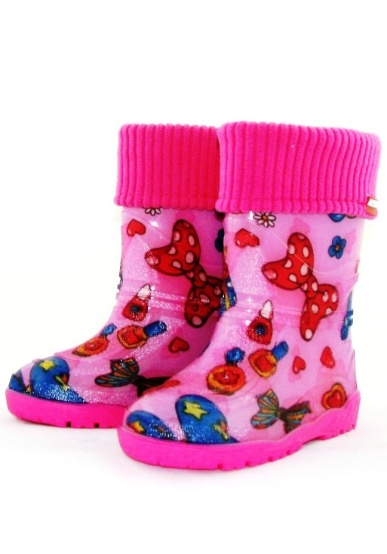 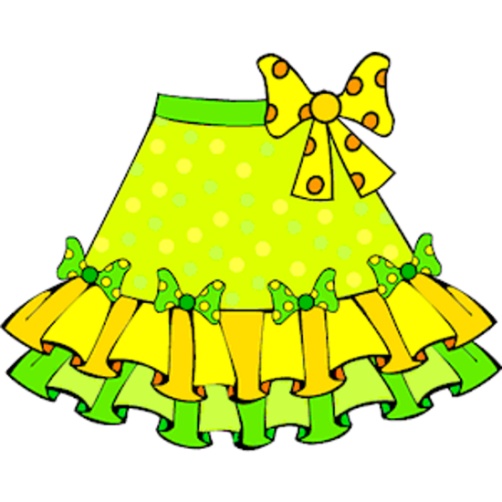 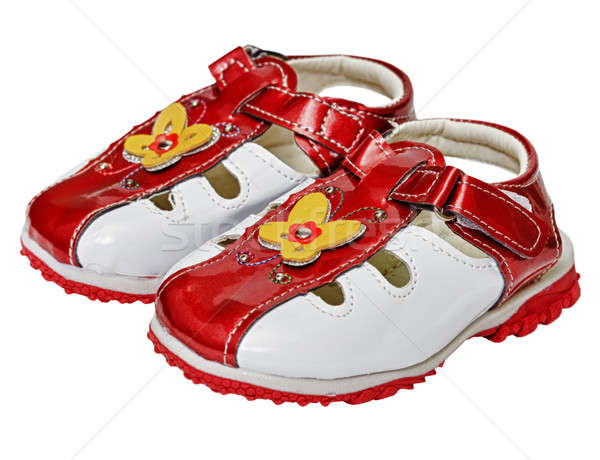 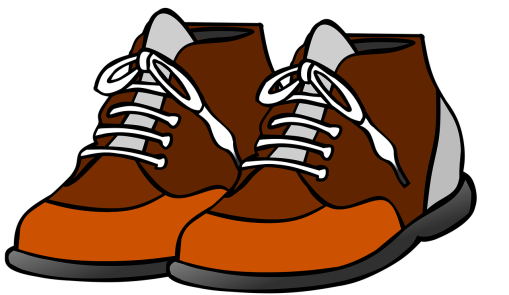 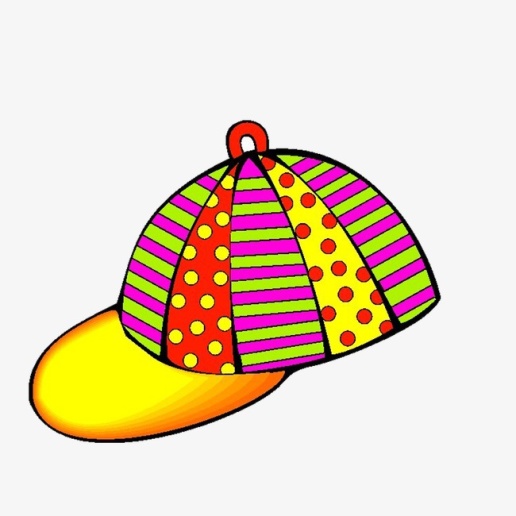 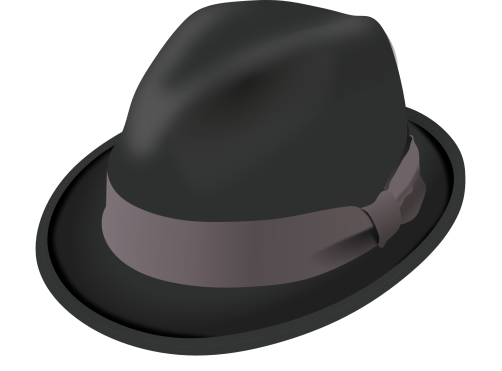 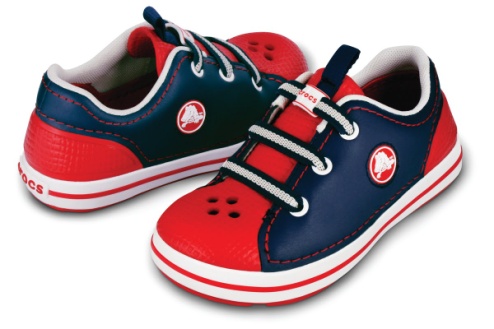 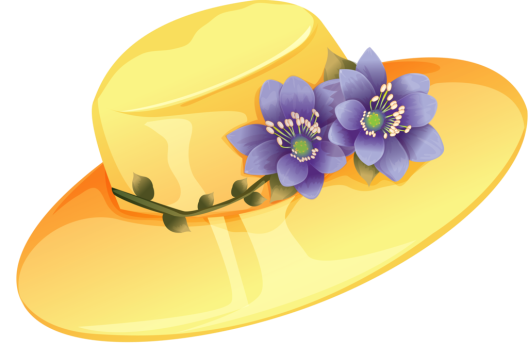